資料２
大阪府がん対策基金　小児・ＡＹＡ世代のがん患者支援事業
第３期大阪府がん対策推進計画　～患者支援の充実～

小児・ＡＹＡ世代のがん患者が治療を受けながら学習を継続できるよう、入院中の教育支援、退院後の学校・地域での受入れ体制等の実態把握に努め、必要な支援を検討します。
Ｒ２年度当初予算額　１５０万円
　　◆ 補助率：１０／１０
　　◆ 補助上限額　　㋐　１０万円　　㋑　１０万円　　㋒　３０万円
申請例
補助メニュー
㋐ 学習活動等支援事業
（大阪市立大学医学部附属病院、大阪医科大学附属病院、大阪赤十字病院）
・入院中の自主学習等を目的として購入する備品、図書等の購入費
・図鑑、教材、辞典、参考書・問題集
・プロジェクター（デジタル教材用）
・リーフレット・パンフレットの作成
㋑ 復園・復学支援事業（大阪国際がんセンター）
・病院独自の復学支援にかかる院内マニュアル等の作成に要する経費
（印刷費や会議経費等）
㋒ 遠隔コミュニケーション環境整備事業
（大阪母子医療センター、堺市総合医療センター、大阪市立総合医療センター）
・がん治療のため入院中又は退院後復学していない児童生徒を対象に、他の児童生徒等外部とのコミュニケーションを図るための機器整備等に要する経費
・ノートＰＣ、iPad、テレプレゼンスロボット
・プリンター
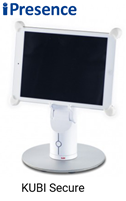 [Speaker Notes: 本事業は、今年度、新規事業として予定している事業です。

具体的には、小児・ＡＹＡ世代のがん患者の支援を目的として、
　ア　入院患者が利用するプレイルームに設置する備品などの購入
　イ　病院独自で、復学支援にかかるマニュアル等の作成
　ウ　入院中の児童等と学校をつなぐ機器の整備
を行う場合に、補助を行う予定としております。

なお、当初予算額は、極めて少額となるため、対象患者数や利用見込みなどにより、優先順位を決めて補助していくこととなりますので、予めご了承願います。

また、こちらの事業についても現在事業計画書をご提出いただいているところです。]